2020 Arkansas Farmers Market Association
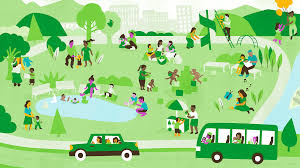 Beverly Dunaway
Dr. Katrina Betancourt
Welcome Coalition Members
Welcome 
Annual Report Overview
BOD Introductions 
Advisory Committee Introductions
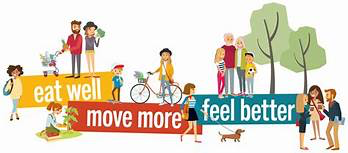 Annual Report Overview
ArCOP Brands & Programs
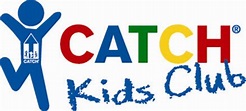 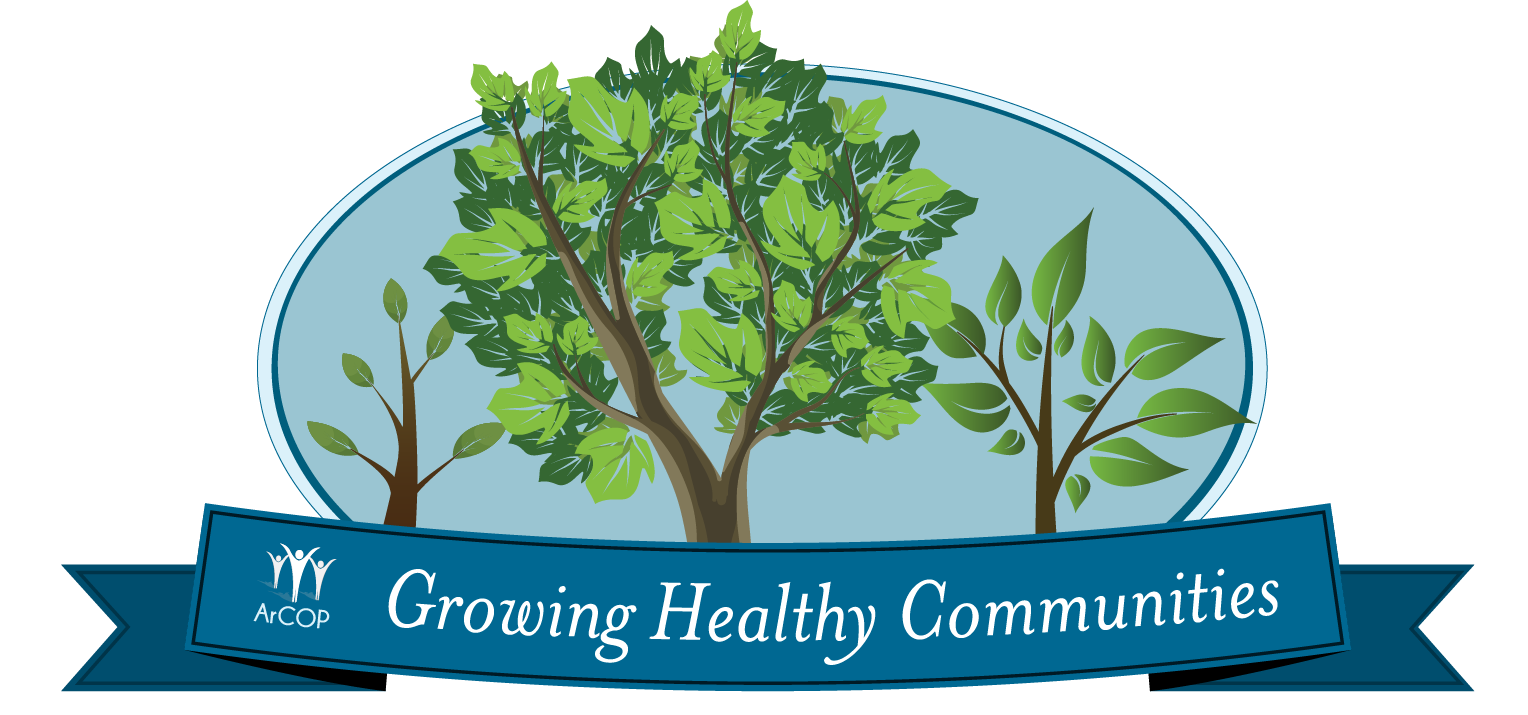 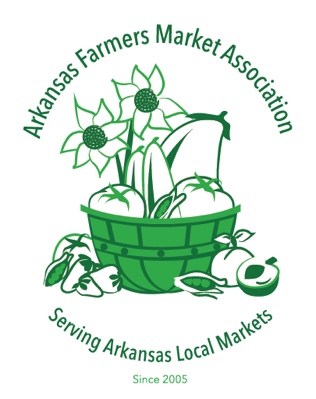 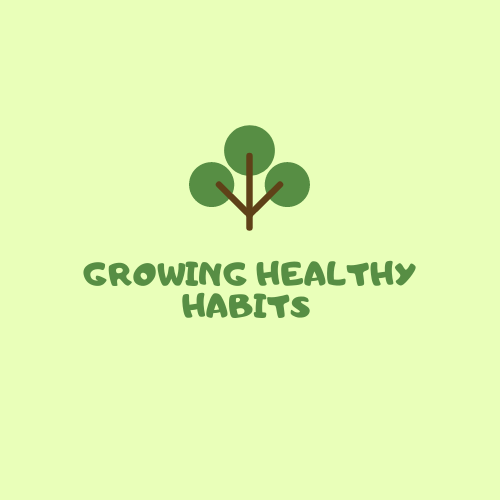 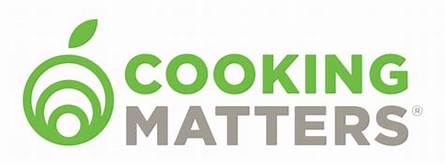 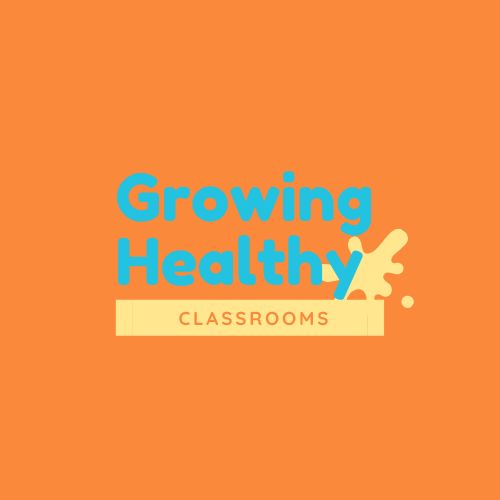 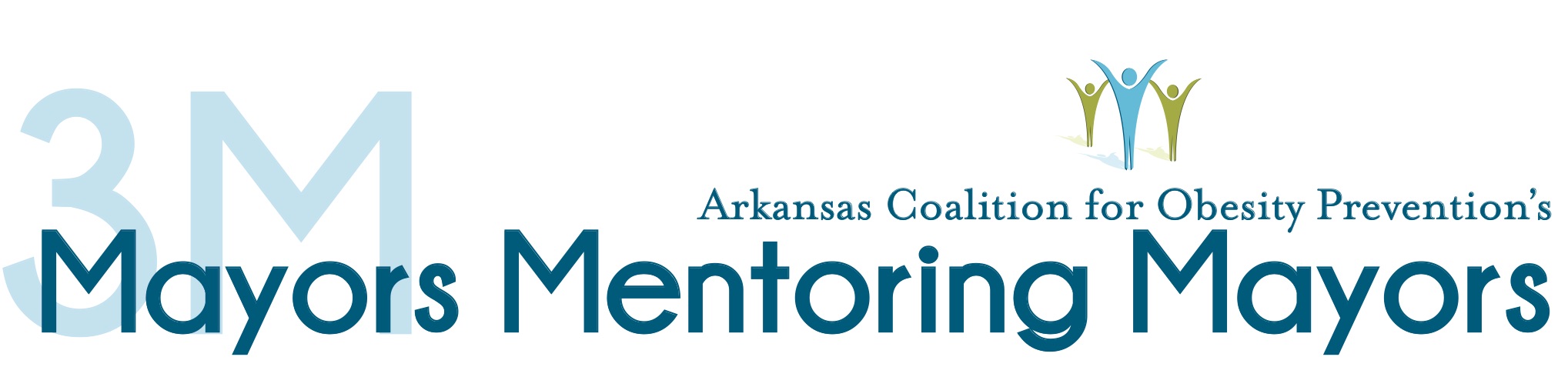 Our Staff
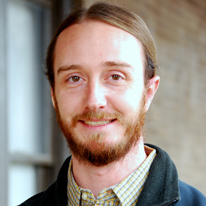 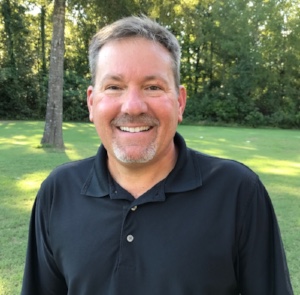 Steve Powell
Health Outreach Coordinator
Ashleigh Story
Health Education Coordinator
Jeremy Adams
DUFB Project Manager
Board of Directors
Jennifer Conner 
Chair Elect
Andi Ridgway 
Past Chair
Sarah Powell Chair
Taniesha 
Richardson-Wiley 
2nd Vice Chair
Kim Boren 
1st Vice Chair
Becky Adams 
Fiscal Chair
Vanessa Smith Secretary
Strategic Plan
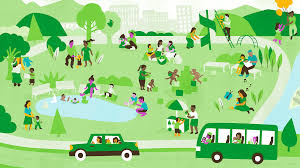 Policy, System & Environment
Arkansas Coalition for Obesity Prevention
Community Action
Knowledge Sharing
Capacity Building
Encourage, support, and enhance partnerships among various stakeholder groups

 Initiate and develop programs and trainings that improve health through collaboration among healthcare professionals, policy makers, business leaders, academics, non-government organizations, and consumers

 Provide technical assistance and subject matter experts as needed  



Mayors Mentoring Mayors, AFMA
Immersion Trainings
Use evidence-based information to guide health improvement 

 Distribute health statistics and data reports to foster community priority setting

 Collect best practices and success stories to inspire other communities

 Develop toolkits and assemble toolboxes 

 Disseminate lessons learned through newsletters, presentations, exhibits, etc. 


Interactive Map, Podcasts, Learning Labs/Webinars
Foster positive policy, system, and environment change at the local level

 Garner recognition for stepwise progression towards community wellness 

 Secure public and private funding to support innovation programs  

 Cast vision for future direction 

Growing Healthy Communities, Growing Healthy Classrooms,                        Double Up Food Bucks
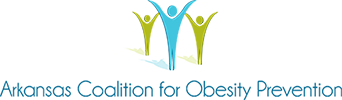 Our Tree
Arkansas Farmers Market Association
Membership Application
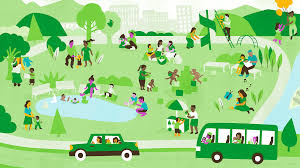 Application